Präsens
Теперішній час
Prӓsens – це простий теперішній часСфери вживання
Дія яка періодично повторюється

Jeden Tag stehe ich um 8 Uhr auf
Дія яка відбувається в момент мовлення

Jetzt habe ich Deutschunterricht.
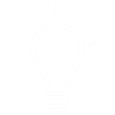 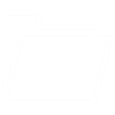 Дія яка відбудеться в майбутньому, якщо відомо коли саме вона відбудеться (обставина часу)
Morgen gehe ich zum Arzt
Загальновідомі факти

Die Erde ist ein Planet
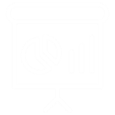 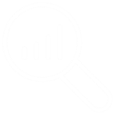 Теперішній час дієслів утворюється від основи інфінітива за допомогою особових закінчень. Кожній особі в однині і множині відповідає певне закінчення.
Prӓsens
Відмінювання неправильних/ допоміжних дієслів haben, sein, werden (die unregelmäßigen Verben)
03
01
02
ich             bin
du              bist
er, sie, es  ist

wir              sind
ihr               seid
Sie sie         sind
ich             habe
du              hast
er, sie, es  hat 

wir         haben
ihr          habt
Sie sie    haben
ich               werde
du                wirst
er, sie, es    wird 

wir               werden
ihr                werdet
Sie sie          werden
1. Setzen Sie die Verben sein, haben oder werden in richtiger Form ein.
1. Ich … Studentin, meine Schwester … Schülerin, und unsere Eltern … Ingenieure. 

2. Ich … eine Katze, meine Freundin … auch eine Katze, und unsere Freunde … einen Hund.

 3. Ich studiere Deutsch und … Deutschlehrerin. Mein Bruder studiert Geschichte, er … auch Lehrer. Und was … du?

 4. Was … in deiner Mappe?
 
5. In zwei Jahren … er Arzt.
6. „Monika, … du gesund?“ fragt die Mutter.

 7. „… du einen Radiergummi?“ fragt der Bruder.

 8. Ich … sehr müde. 

9. „Kinder, wo … ihr?“ ruft die Tante.

 10. Das Wetter … heute gut. 

11. Meine Mutter … viel Geduld.

 12. Hier … viele Menschen.
2. Gebrauchen Sie die in Klammern stehenden Verben in richtiger Form.
1. Gewöhnlich (gehen) ich früh ins Bett.
 2. Was (tun) du hier? 
3. Wann (bringen) ihr mir meine Tennisschläger? 
4. Deine Schuhe (stehen) an der Tür links. 
5. Wann (werden) du etwas ernster? 
6. Was (haben) du in der Hand? 
7. Was (tun) wir jetzt?
 8. Ihr (sein) nicht immer fleißig.
 9. (Gehen) du jeden Tag diesen Weg?
10. Warum (stehen) du hier?

 11. Er (werden) zu einem guten Tennisspieler.
 
12. (Haben) die Familie eine Wohnung?

 13. Das Mädchen (gehen) ins Schwimmbad.

 14. Der Kellner (bringen) eine Speisekarte. 

15. Welches Haus (stehen) neben dem Geschäft? 

16. Sie (sein) immer freundlich und geduldig.

 17. Peter (tun) das gern.
Prӓsens
Відмінювання слабких дієслів (die schwachen Verben) 
Якщо основа слабкого дієслова закінчується на -d, -t, -m, -n, то у 2-й особі однини і множини та у 3-й особі однини перед особовим закінченням вставляється голосний е
Prӓsens
Відмінювання слабких дієслів (die schwachen Verben) 
Дієслова, основа яких закінчується на -s, -ss, -ß, -z, -tz, -x у 2-й особі однини приєднують особове закінчення -t замість -st:
3. Gebrauchen Sie die in Klammern stehenden Verben in richtiger Form.
1. Der Schnee (bedecken) die Erde. 
2. Die Straßen (bilden) hier eine Kreuzung. 
3. (Hören) ihr jetzt weniger Radio? 
4. Wie hoch (hängen) du die Uhr? 
5. Die Dame (warten) auf das Taxi. 
6. Wie oft (putzen) du die Fenster? 
7. Der Ausländer (wiederholen) die Wörter. 
8. Diese Arbeit (schaden) seiner Gesundheit. 
9. (Lernen) du in der Schule einen Beruf? 
10. Wie oft (besuchen) Sie Ihren Sohn ?
11. Die Reise (dauern) fünf Tage.
 12. Wieviel (kosten) dieser Wagen?
 13. Die Polizei (verhaften) die Räuber. 
14. Wann (bestellen) ihr die Fahrkarten? 
15. Der Vater (beobachten) die Kinder. 
16. Warum (beachten) ihr die Verkehrszeichen nicht? 
17. Wir (feiern) heute das Ende des Semesters. 
18. Was (bedeuten) dieses Wort? 
19. Wie viele Sprachen (beherrschen) du?
Prӓsens
Відмінювання сильних дієслів (die starken Verben)
Дієслова сильної дієвідміни з кореневими голосними а, о, u, au у 2-й і 3-й особі однини приймають умлаут:
Prӓsens
Відмінювання сильних дієслів (die starken Verben)
Сильні дієслова з кореневим голосним -е змінюють його на -і або на -іе у 2-й і 3-й особі однини:
4. Setzen Sie die Personalendungen der Verben ein
1. Wann läut_ es zur Stunde?
 2. Der Junge kletter_ auf die Stange.
 3. Die Mutter erklär_ etwas den Kindern. 
4. Der Mann hass_ seine Arbeit. 
5. Er übersetz_ einen Roman. 
6. In diesem Sommer regn_ es sehr oft.
 7. Mein Freund sammel_ Briefmarken.
 8. Sie lüft_ das Zimmer jeden Morgen. 
9. Mein Freund grüß_ mich herzlich. 
10. Der Skiläufer atm_ schwer.
11. Er kauf_ eine Zeitung. 
Sie kost_ zwei Mark. 
12. Meine Schwester wohn_ in einer anderen Stadt. 
13. Arbeit_ er in dieser Fabrik? 
14. Die Frau häng_ den Kalender über den Tisch. 
15. Der Hund fass_ den Hasen. 
16. Im Winter heiz_ er den Ofen jeden Tag. 
17. Er gratulier_ mir zum Geburtstag und wünsch_ mir alles Gute. 
18. Sie hör_ mich nicht. 
19. Das Mädchen stell_ den Stuhl an den Tisch. 
20. Das Flugzeug land_ um 10 Uhr.
5. Setzen Sie das Verb „lesen“ ein!
1. Wir sind zu Hause.
 2. Wir ________________
 3. Was ________________ Herr Frolow?
 4. Er ________________ einen Roman.
 5. Und Frau Frolowa? – Sie ________________ ein Buch.
 6. ________________ Sascha und Anja auch? 
7. Ja Sacha ________________ Chemie. 
8. Er fragt Anja „Was ________________ du?“
 9. Sie sagt: „Ich ________________ Geschichte“. 
10. Herr Frolow fragt: „Sascha, Anja ________________ ihr einen Kriminalroman?“ – „Nein, wir ________________ Chemie und Geschichte“
6. Entklammern Sie die Verben. Gebrauchen Sie Präsens.
l.Du(sprechen) ________________ sehr leise. 
2.(Sehen) ________________ du das Heft? 
З.Еr (nehmen)________________ ein Buch.
4.Anna sprechen gut Deutsch. 
5.Wir(lesen) ________________ in der Deutschstunde. 
6.(Gehen) ________________ du nach Hause? 
7.Die Kinder (essen) ________________ gern Eis. 
8.Er (nehmen) ________________eine Zeitung. 
9.(Essen) ________________ du Kuchen? 
10.(Sehen) du sie?
7. Entklammern Sie die Verben. Gebrauchen Sie Präsens.
l.Hans (fahren) ____________ nach Kiew.
 2. Wir (tragen) ____________ die Bücher. 
3. Wohin (fahren) ____________ er? 
4. Die Fotos gefallen) uns. 
5. Er (tragen) ____________ die Tasche. 
6. Meine Schwester (fahren) ____________ nach München. 
7. Mein Bruder (schlafen) ____________ fest.
8. Was (gefallen) ____________ dir? 
9. Wer (tragen) ____________ diesen Mantel?
10. Er (schlafen) ____________ lange.
8. Schreiben Sie in zwei Gruppen schwache und starke Verben.
studieren, lesen, turnen, fahren, tanzen, essen, sprechen, schreiben, fehlen, sehen, kommen, schweigen, lernen, erzählen, bleiben, antworten, wiederholen, schicken, ziehen.


starke Verben                                schwache Verben
9 Gebrauchen Sie die in Klammern stehenden Verben in richtiger Form.
1. Warum (essen) ihr die Suppe nicht?
 2. Welchen Sport (treiben) Sie? 
3. Sie (schweigen) heute den ganzen Tag.
 4. Was (versprechen) er dir? 
5. Welches Buch (lesen) ihr als Hauslektüre? 
6. Wer (helfen) der Mutter im Haushalt? 
7. Warum (schneiden) du viel Brot? 
8. Welches Kleid (gefallen) dir? 
9. (Fahren) du zur Arbeit mit dem Bus oder (gehen) du zu Fuß?
10. Was (fressen) deine Katze?
 11. Was (trinken) diese Herren?
 12. Im Hof (wachsen) eine Tanne. 
13. (Schaffen) du das heute?
 14. Wir (schreiben) ihm jede Woche. 
15. Der Schüler (vergleichen) zwei Sätze. 
16. Von wem (sprechen) ihr so lange?
 17. Du (vergessen) deinen Schlüssel hier.
 18. Der Bleistift (fallen) unter den Tisch.
Prӓsens
Відмінювання модальних дієслів müssen, sollen, können, dürfen, wollen, mögen (die Modalverben)
Модальні дієслова мають у теперішньому часі такі особливості: 
1) у 1-й і 3-й особі однини модальні дієслова не мають особові закінчення, 
2) всі модальні дієслова, окрім sollen в однині змінюють свою кореневу голосну.
Prӓsens
Відмінювання зворотних дієслів (Reflexivverben)
Sich interessieren, sich verspäten, sich irren, sich erkälten, sich waschen, sich setzen…
10. Gebrauchen Sie die in Klammern stehenden Reflexivverben in richtiger Form.
Muster: Ich (sich erkälten) leicht. – Ich erkälte mich leicht.
 1. Wir (sich bedanken) bei unserem Gastgeber.
 2. Der Schüler (sich verspäten) zum Unterricht.
 3. Die Mädchen (sich anziehen) langsam.
 4. Ich (sich anhören) die Jazzmusik sehr selten. 
5. Ich (sich verabreden) mit ihm.
 6. Der Mann (sich rasieren) mit seinem neuen Rasierapparat.
7. Du (sich merken) den Weg. 
8. Die Touristen (sich nähern) einem kleinen See. 
9. Mein Bruder (sich ärgern) über mich.
 10. Du (sich irren). 
11. Wir (sich unterhalten) mit unseren Bekannten. 
12. Ich (sich vorstellen) sein Gesicht. 
13. Ihr (sich setzen) immer hier. 
14. Du (sich gewöhnen) an das Leben im Ferienheim.
 15. Die Frauen (sich schön machen) vor dem Konzert.
Prӓsens
Дієслова з відокремлюваними та невідокремлюваними префіксами (die Verben mit trennbaren und untrennbaren Präfixen)
Префікси be-, ge-, er-, ver-, zer-, ent-, emp-, miß- є ненаголошеними і невідокремлюваними від дієслова.

 Ich bekomme Briefe von meiner Freundin. – Я отримую листи від своєї подруги.
Prӓsens
Дієслова з відокремлюваними та невідокремлюваними префіксами (die Verben mit trennbaren und untrennbaren Präfixen)
Префікси an-, auf-, aus-, bei-, dar-, ein-, fort-, her-, heraus-, hin-, mit-, nach-, vor-, vorbei-, zu-, zurück- є наголошеними та відокремлюваними. Відокремлюваний префікс стоїть в кінці речення.

 Die Studenten schreiben neue Wörter aus dem Text heraus. – Студенти виписують нові слова з тексту.
11. Setzen Sie die in Klammern stehenden Verben mit trennbaren und untrennbaren Präfixen in richtiger Form ein.
Muster: Ich …oft Briefe von meiner Freundin. (bekommen) – Ich bekomme oft Briefe von meiner Freundin. Bald … meine Freundin in Winnyzja. (ankommen) – Bald kommt meine Freundin in Winnyzja an. 
1. Im Sommer … die Sonne sehr früh. (aufstehen). 2. Die Mutter … das Geschirr. (abtrocknen) 
3. Am Sonnabend … er nach München. (zurückfliegen) 
4. Die Polizei … den Dieb. (verfolgen)
 5. Der Arzt … den Kranken. (untersuchen)
 6. Ich … die Post jeden Tag. (bekommen)
7. Die Großeltern … die Feiertage lieber zu Hause. (verbringen)
8. Die Schüler … die neuen Wörter. (aufschreiben) 
9. Der Zug … in der Nacht. (ankommen). 
10. Die Frau … schöne Blumen. (gießen) 
11. Das Fest … im Mai. (stattfinden). 
12. Wann … Ihre Freunde von ihrer Reise? (zurückkommen) 
13. Mein Freund und ich … im Sommer eine große Radtour. (unternehmen). 
14. Sie … uns in der kommenden Woche. (besuchen)
12. Entklammern Sie die Verben
1.Der Schüler(besuchen) ____________ die Schule.
2. Das Mädchen (lernen) ____________ das Gedicht.
3.Sie (sich anhören) ____________ Musik. 
4. Er (schreiben) ____________ das Diktat. 
5. Wir (arbeiten) ____________ an der Aussprache fleißig. 
6. Ich (aufstehen) ____________ um 7 Uhr täglich. 
7. Anna (sich setzen) ____________ an den Tisch. 
8. Die Tochter (gleichen) ____________ der Mutter.
9. Die Mutter (verzeihen) ____________ ihrem Sohn seine schlechte Tat.
10. Sie (leiden) ____________ an Schlaflosigkeit. 
11. Er (halten) ____________ immer sein Wort.
13. Übersetzen Sie ins Deutsche.
1 .Ми вивчаємо англійську мову. ________________
2.Я розмовляю німецькою мовою. ________________
3.Коли починаються уроки? ___________________
4.Він відповідає вірно. _______________________
5.Вони читають i перекладають. ________________
6.Де ти працюєш? __________________________
7.Ти навчаєшся? ____________________________
8.Він студент. ______________________________
9.Ти учень? _______________________________
https://deutsch.lingolia.com/de/grammatik/zeitformen/praesens/uebungen
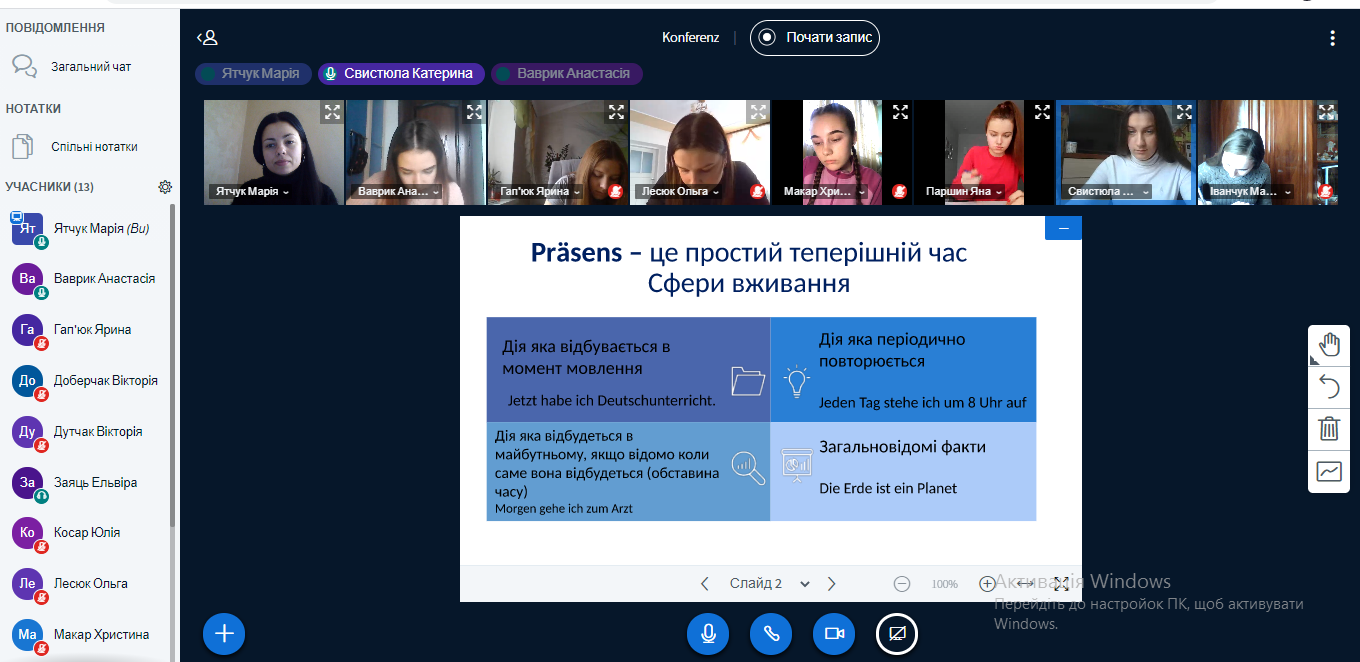 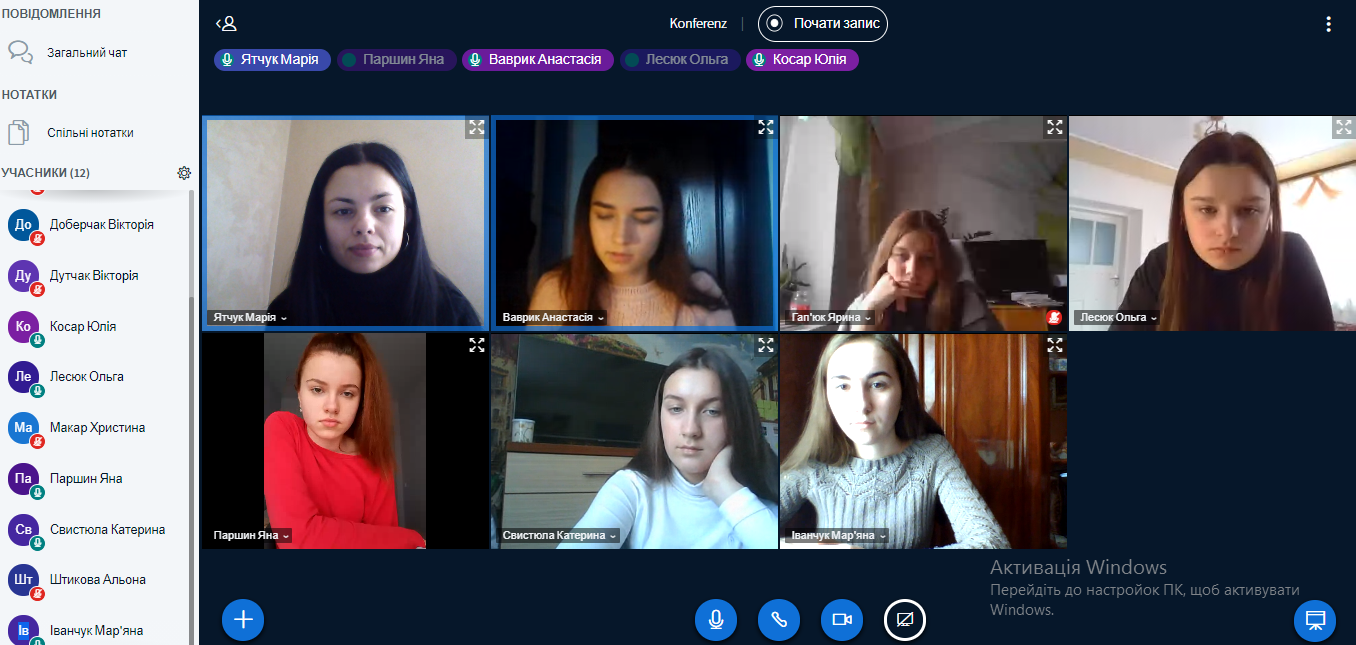